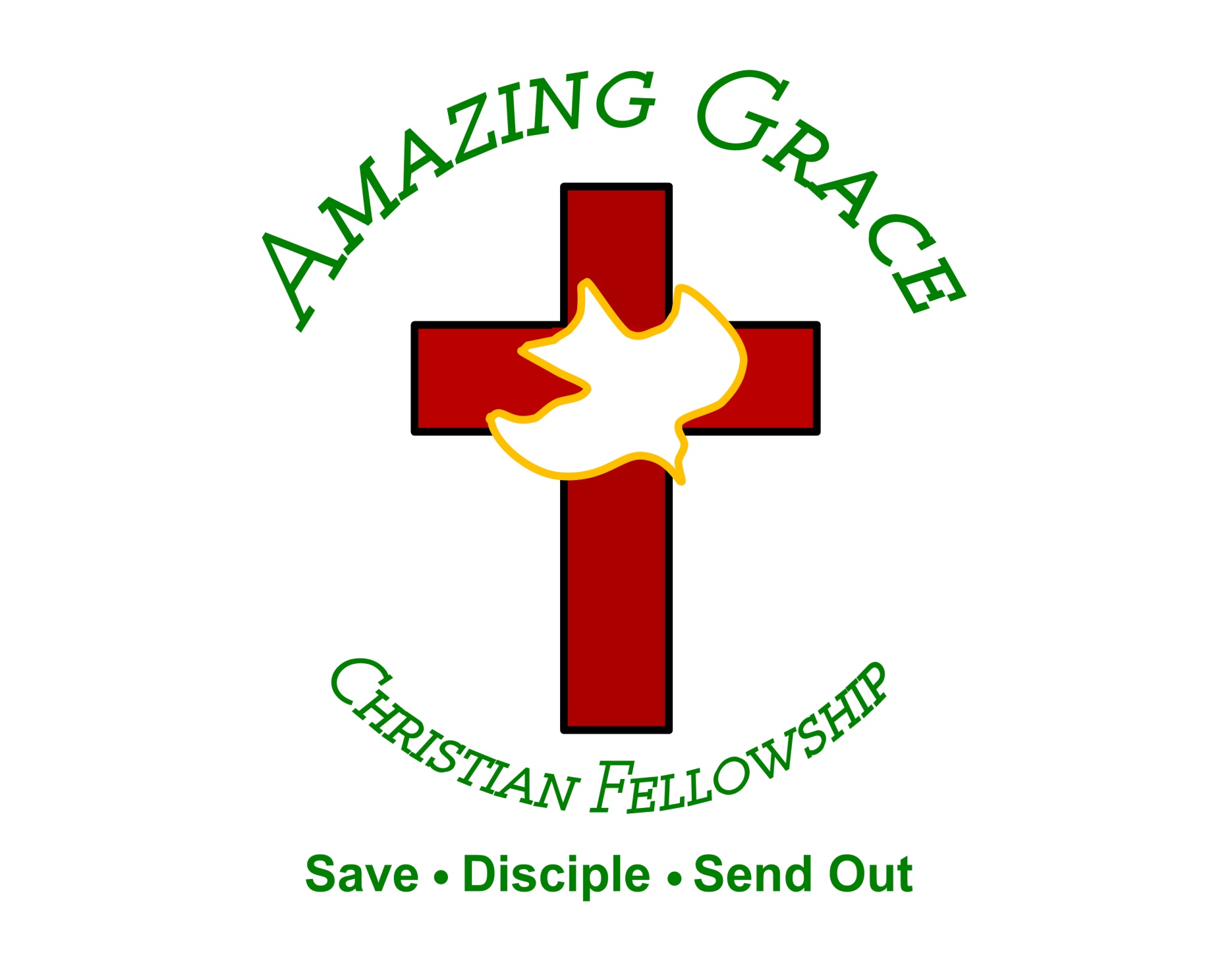 Who You Say I Am
(Hillsong)
Who am I that the highest King would welcome me?
I was lost, but He brought me in Oh His love for me
Oh His love for me Who the Son sets free Oh, is free indeed I'm a child of God, yes, I am Free at last, He
has ransomed me His grace runs deep While I was a slave to sin, Jesus died for me Yes, He died for me
Who the Son sets free Oh is free indeed I'm a child of God, yes, I am In my Father's house There's a
place for me I'm a child of God, yes, I am I am chosen, not forsaken I am who You say I am You are
for me, not against me I am who You say I am I am chosen, not forsaken I am who You say I am You are
for me, not against me I am who You say I am I am who You say I am Who the Son sets free Oh is free
indeed I'm a child of God, yes, I am In my Father's house There's a place for me I'm a child of God, yes,
I am In my Father's house There's a place for me I'm a child of God, yes, I am I am chosen, not forsaken I
am who You say I am You are for me, not against me
I am who You say I am I am chosen, not forsaken I
am who You say I am You are for me, not against me
I am who You say I am I am chosen, not forsaken I
am who You say I am You are for me, not against me I am who You say I am Oh I am who
You say I am Yes, I am who you say I am Who the Son sets free Oh is free indeed I'm a child of God,
yes, I am In my Father's house There's a place for me I'm a child of God, yes, I am
Build My Life
(Pat Barrett)
Worthy of every song we could ever sing Worthy of all the praise we could ever bring Worthy of every
breath we could ever breathe We live for you Oh, we live for you Jesus, the Name above every other
name Jesus, the only One who could ever save (worthy...) Worthy of every breath we could ever
breathe We live for you Holy, there is no one like You
There is none beside You Open up my eyes in
wonder Show me who You are and fill me With Your heart and lead me In your love to those around me
Jesus, the Name above every other name Jesus, the only One who could ever save Worthy of every
breathe we could ever breathe We live for You, Oh! We live for for You Holy, there is no one like You
There is none beside You Open up my eyes in wonder Show me who You are and fill me With Your
heart and lead me In your love to those around me
I will build my life upon Your love It is a firm
foundation I will put my trust in You alone And I will not be shaken I will build my life upon Your love It is
a firm foundation I will put my trust in You alone And I will not be shaken Holy, there is no one like You
There is none beside You Open up my eyes in wonder Show me who You are and fill me With
Your heart and lead me In your love to those around me I will build my life upon Your love It is a firm
foundation I will put my trust in You alone And I will not be shaken I will build my life upon Your love It is a
firm foundation I will put my trust in You alone And I will not be shaken
Nothing Else
(Cody Carnes)
I'm caught up in Your presence I just want to sit here at Your feet I'm caught up in this holy moment I never
wanna leave Oh, I'm not here for blessings Jesus, You don't owe me anything More than anything that
You can do I just want You I'm sorry when I've just gone through the motions I'm sorry when I just sang
another song Take me back to where we started I open up my heart to You I'm sorry when I've come
with my agenda I'm sorry when I forgot that You're enough Take me back to where we started I open up
my heart to You I'm caught up in Your presence I just want to sit here at Your feet I'm caught up in this holy
moment I never wanna leave Oh, I'm not here for blessings Jesus, You don't owe me anything And
more than anything that You can do I just want You
I just want You Nothing else, nothing else Nothing
else will do I just want You Nothing else, nothing else
Nothing else will do I just want You Nothing else,
nothing else Nothing else will do I just want You Nothing else, nothing else, Jesus Nothing else will do
I just want You Nothing else, nothing else Nothing else will do I just want You Nothing else, nothing
else, Jesus Nothing else will do I'm coming back to where we started I'm coming back to where we
started When I first felt Your love You're all that matters, Jesus You're all that matters I'm coming
back to what really matters Just Your heart I just wanna bless Your heart, Jesus I'm caught up in
Your presence I just want to sit here at Your feet I'm caught up in this holy moment I never wanna leave
And oh, I'm not here for blessings Jesus, You don't owe me anything More than anything that You can
do Oh, I just want You
Such An Awsome God
(Maverick City)
You call the sun to rise And You lay it down to rest You hold this heart of mine And You hold my every
breath Such an awesome God So mighty So holy
So wonderful Such an awesome God So selfless So
generous So faithful, You are Seated in majesty
Reigning in holiness The table is set for me For You
are the living bread Such an awesome God So mighty So holy So wonderful Such an awesome
God So selfless So generous So faithful, You are And nothing comes close to the Lord Almighty
Nothing as sweet as His love and mercy Nothing comes close to the Lord Almighty And nothing as
sweet as Your love and mercy Oh, nothing comes close to the Lord Almighty (oh) Nothing as sweet as
His love and mercy Oh, nothing comes close to the Lord AlmightyNothing as sweet as Your love and
mercy There's nothing sweeter, sweeter than Your love, Jesus Jesus, the son of God Hung on a cross
to die But not even death itself Could hold You down, for You rose to life Such an awesome God So mighty
So holy So wonderful Such an awesome God So selfless Oh so generous (so generous) So faithful
(so faithful, You are) oh Such an awesome God (such an awesome God) oh yeah (So mighty) So
holy (so holy) So wonderful, so wonderful, yeah (so wonderful) Such an awesome God Selfless (so
selfless) So generous (so generous) So faithful, You are (such an awesome God) The name of God is
mercy Oh, the name of God is love Oh, the name of God is kindness And He's pouring out on us Oh,
He’s pouring out on us Oh, the name of God is mercy Yes, it is, yes, it is Oh, the name of God
is love Oh, the name of God is kindness And You're pouring out on us Oh, You're pouting out on us
You're pouring out (You're pouring out on us) Pouring out on us (pouring out on us) You're redefining love
to me (pouring out on us) You're pouring out on us (pouring out on us) Pouring out on us (pouring out
on us) And it's pouring out of us (pouring out of us) And now it's pouring out of us (it's pouring out of us)
And now it's pouring out of us (it's pouring out of us) Such an awesome God So mighty So holy So
wonderful Such an awesome God So selfless So generous So faithful You are faithful to me (yes)
Forever
(Kari Jobe)
The moon and stars they wept The morning sun was dead The savior of the world was fallen His body on
the cross His blood poured out for us The weight of every curse upon him One final breath he gave As
heaven looked away The son of God was laid in darkness A battle in the grave The war on death was
waged The power of hell forever broken The ground began to shake The stone was rolled away His
perfect love could not be overcome Now death where is your sting Our resurrected king has
rendered you defeated Forever, he is glorified Forever, he is lifted high Forever, He is risen He is
alive He is alive The ground began to shake The stone was rolled away His perfect love could not be
overcome Now death where is your sting Our resurrected king has rendered you defeated
Forever, he is glorified Forever, he is lifted high Forever, he is risen He is alive He is alive We sing
hallelujah We sing hallelujah We sing hallelujah The lamb has overcome We sing hallelujah We sing
hallelujah We sing hallelujah The lamb has overcome Forever, he is glorified Forever, he is lifted high
Forever, he is risen He is alive He is alive
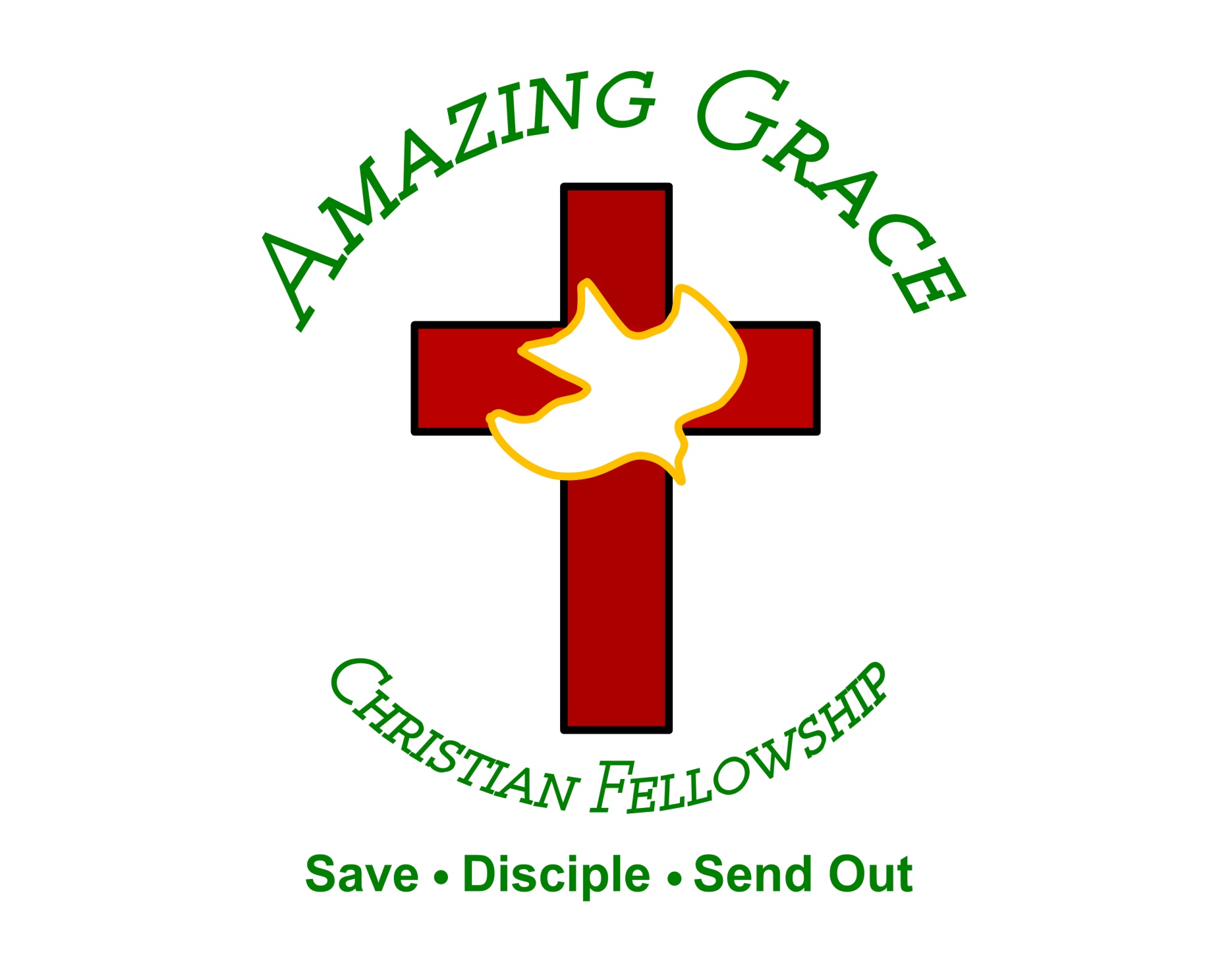 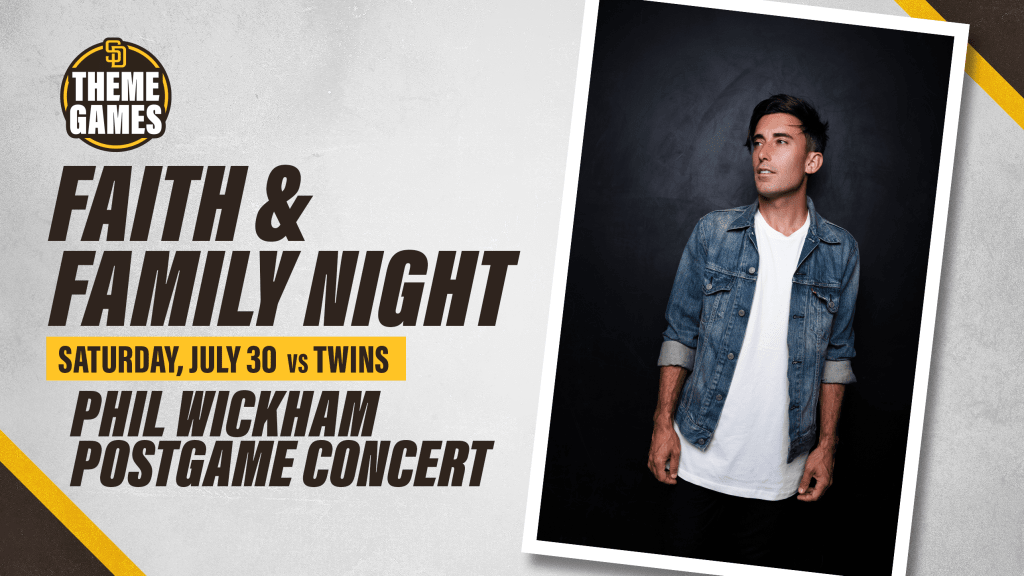 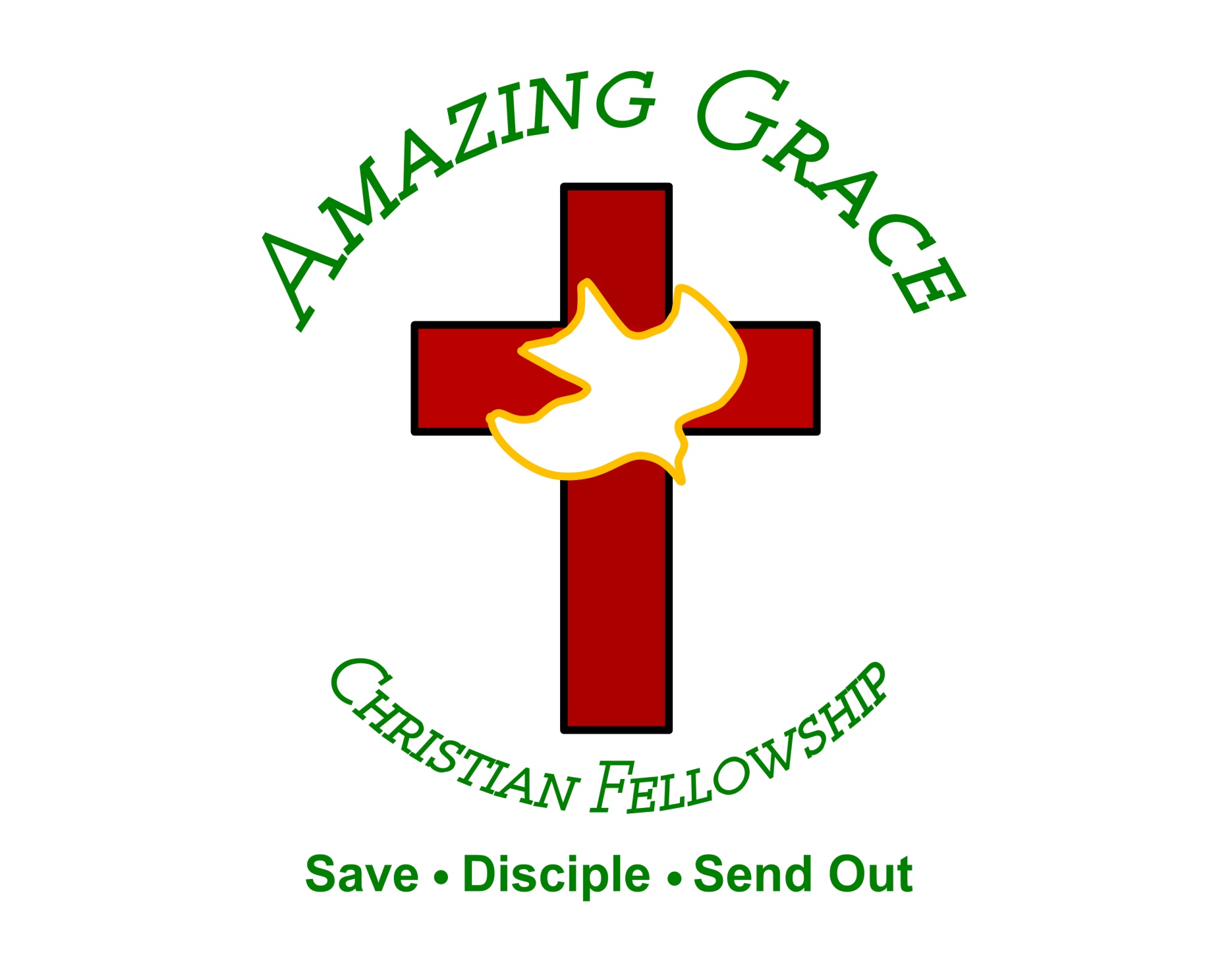 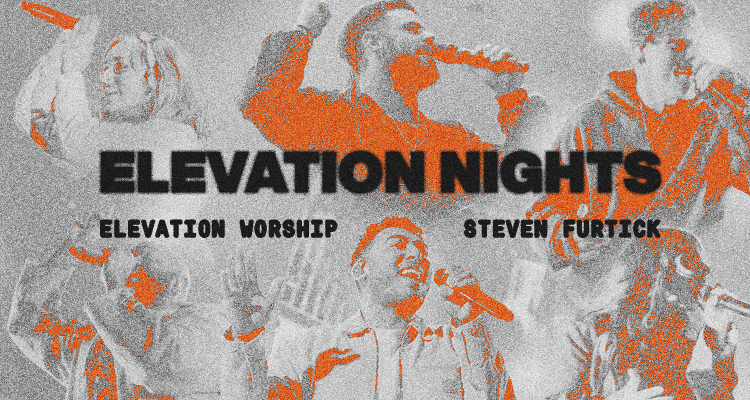 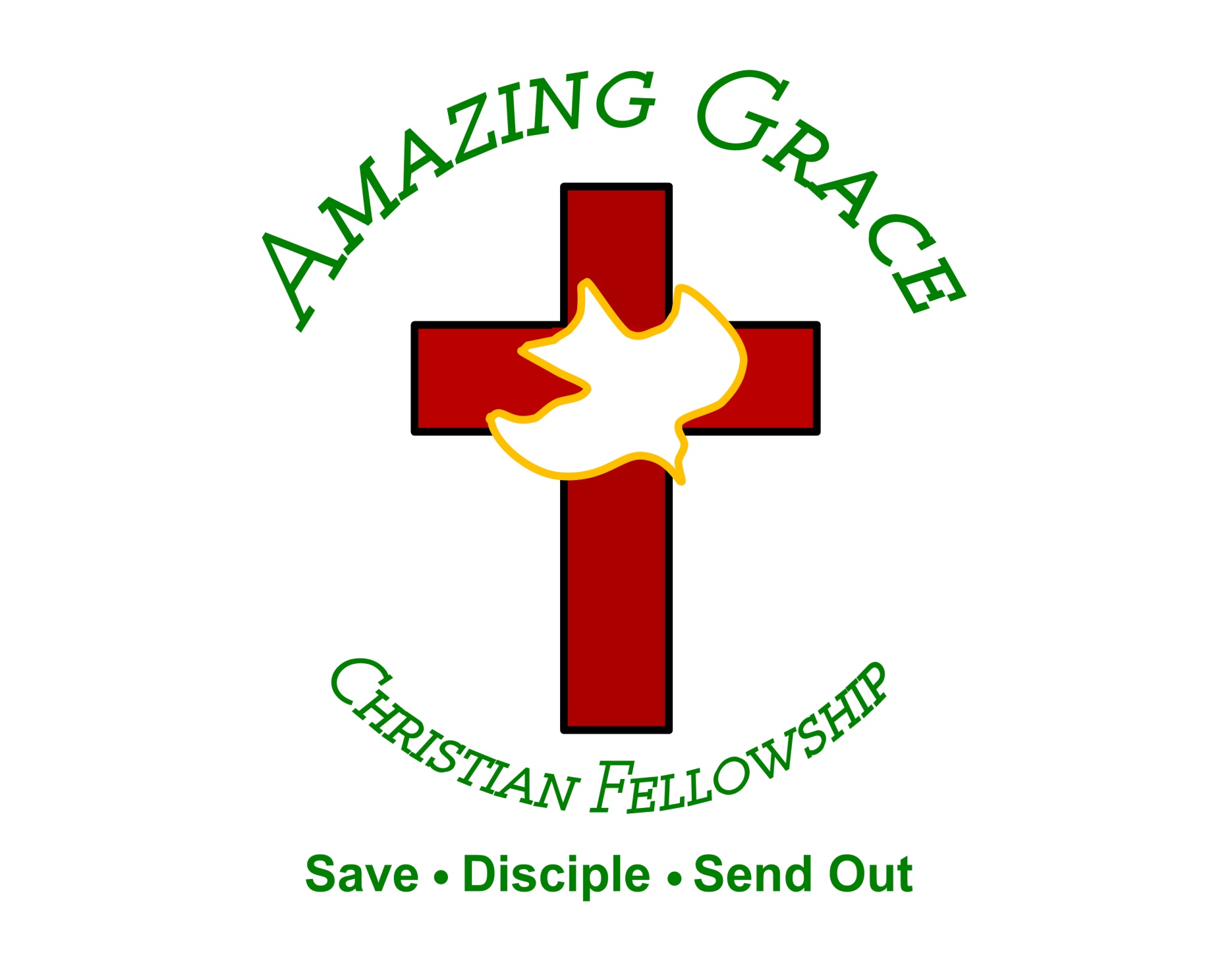 Wednesday Evening November 2, 2022
Tickets go on sale July 27 at 10:00am
https://www.axs.com/events/442075/elevation-worship-tickets?skin=pasd
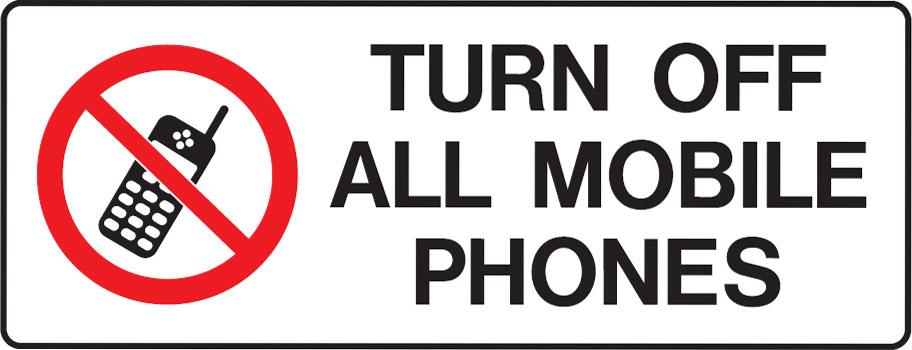 Yes and Amen Lord
by Pastor Fee Soliven
1 Thessalonians 5:16-24
Sunday Morning
July 24, 2022
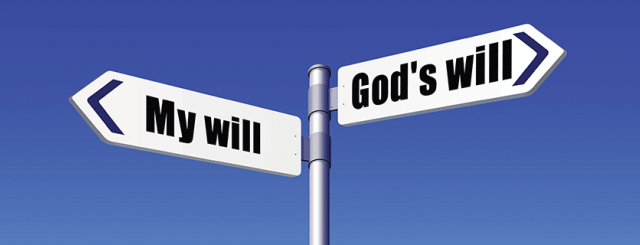 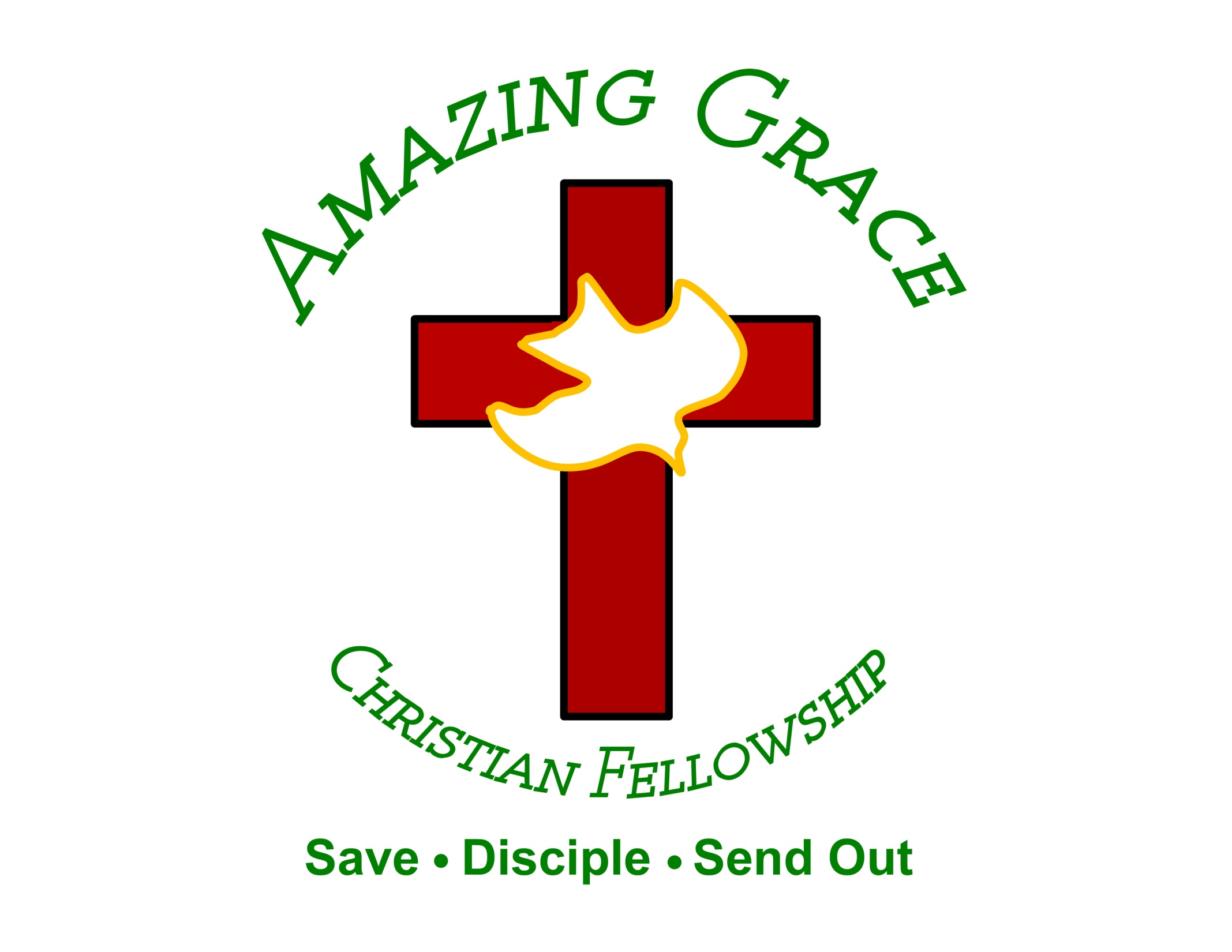 1 Thessalonians 5:16-24
16 Rejoice always, 17 pray without ceasing, 18 in everything give thanks; for this is the will of God in Christ Jesus for you. 19 Do not quench the Spirit. 20 Do not despise prophecies. 21 Test all things; hold fast what is good. 22 Abstain from every form of evil.
23 Now may the God of peace Himself sanctify you completely; and may your whole spirit, soul, and body be preserved blameless at the coming of our Lord Jesus Christ. 24 He who calls you is faithful, who also will do it.
One of the most reassuring realities in life is God’s sovereignty over the affairs of earth
Matthew 17:14-20
14 And when they had come to the multitude, a man came to Him, kneeling down to Him and saying, 15 "Lord, have mercy on my son, for he is an epileptic and suffers severely; for he often falls into the fire and often into the water. 16 So I brought him to Your disciples, but they could not cure him."
17 Then Jesus answered and said, "O faithless and perverse generation, how long shall I be with you? How long shall I bear with you? Bring him here to Me." 18 And Jesus rebuked the demon, and it came out of him; and the child was cured from that very hour. 19 Then the disciples came to Jesus privately and said, "Why could we not cast him out?"
20 So Jesus said to them, "Because of your unbelief; for assuredly, I say to you, if you have faith as a mustard seed, you will say to this mountain, 'Move from here to there,' and it will move; and nothing will be impossible for you.
God’s Sovereignty
Psalm 103:19
“The Lord has established His throne in the heavens, and His sovereignty rules over all.”
He doesn’t always Intervene as 
we Desire
Jeremiah 32:17
'Ah, Lord GOD! Behold, You have made the heavens and the earth by Your great power and outstretched arm. There is nothing too hard for You.
Hebrews 4:13
“And there is no creature hidden from His sight, but all things are naked and open to the eyes of Him to whom we must give account”
Psalm 147:5
“Great is our Lord, and mighty in power; His understanding is infinite”
Three Distinctions in God’s Will
God’s Predestined Will
Ephesians 1:7-14
7 In Him we have redemption through His blood, the forgiveness of sins, according to the riches of His grace 8 which He made to abound toward us in all wisdom and prudence, 9 having made known to us the mystery of His will, according to His good pleasure which He purposed in Himself,
10 that in the dispensation of the fullness of the times He might gather together in one all things in Christ, both which are in heaven and which are on earth--in Him. 11 In Him also we have obtained an inheritance, being predestined according to the purpose of Him who works all things according to the counsel of His will, 12 that we who first trusted in Christ should be to the praise of His glory.
13 In Him you also trusted, after you heard the word of truth, the gospel of your salvation; in whom also, having believed, you were sealed with the Holy Spirit of promise, 14 who is the guarantee of our inheritance until the redemption of the purchased possession, to the praise of His glory.
God’s Moral Will
1 Peter 1:13-16
13 Therefore gird up the loins of your mind, be sober, and rest your hope fully upon the grace that is to be brought to you at the revelation of Jesus Christ; 14 as obedient children, not conforming yourselves to the former lusts, as in your ignorance; 15 but as He who called you is holy, you also be holy in all your conduct, 16 because it is written, "Be holy, for I am holy."
God’s Desired Will
Jeremiah 29:11-13
11 For I know the thoughts that I think toward you, says the LORD, thoughts of peace and not of evil, to give you a future and a hope. 12 Then you will call upon Me and go and pray to Me, and I will listen to you. 13 And you will seek Me and find Me, when you search for Me with all your heart…
God’s Best
Matthew 7:7 
“Ask, and it will be given to you; seek, and you will find; knock, and it will be opened to you.”
1 John 5:14-15 
14 “This is the confidence which we have before Him, that, if we ask anything according to His will, He hears us. 15 And if we know that He hears us in whatever we ask, we know that we have the requests which we have asked from Him.”
God’s Personal Will
His Intentional Will
Proverbs 16:9
“A man's heart plans his way, But the LORD directs his steps”
Ephesians 2:10
“For we are His workmanship, created in Christ Jesus for good works, which God prepared beforehand that we should walk in them”
Proverbs 3:5-6
5 Trust in the LORD with all your heart, And lean not on your own understanding; 6 In all your ways acknowledge Him, And He shall direct your paths.
His Circumstantial Will
Romans 8:28-30
28 And we know that all things work together for good to those who love God, to those who are the called according to His purpose. 29 For whom He foreknew, He also predestined to be conformed to the image of His Son, that He might be the firstborn among many brethren.
30 Moreover whom He predestined, these He also called; whom He called, these He also justified; and whom He justified, these He also glorified.
His Immediate Will
Hebrews 13:8
“Jesus Christ is the same yesterday, today, and forever”
James 4:14
“whereas you do not know what will happen tomorrow. For what is your life? It is even a vapor that appears for a little time and then vanishes away”
James 4:15
Instead, you ought to say, "If the Lord wills, we shall live and do this or that."
1. Have you been living and making decisions with God’s good and perfect will in mind, or have you been ruling your own life and relying on your own wisdom to guide you?
2. Are you willing to yield your life to the sovereign God who holds your future and has your best interest in mind?
3. What changes do you need to make in order to follow God’s will more obediently?
1 Thessalonians 4:13-18
13 But I do not want you to be ignorant, brethren, concerning those who have fallen asleep, lest you sorrow as others who have no hope. 14 For if we believe that Jesus died and rose again, even so God will bring with Him those who sleep in Jesus.
15 For this we say to you by the word of the Lord, that we who are alive and remain until the coming of the Lord will by no means precede those who are asleep. 16 For the Lord Himself will descend from heaven with a shout, with the voice of an archangel, and with the trumpet of God. And the dead in Christ will rise first.
17 Then we who are alive and remain shall be caught up together with them in the clouds to meet the Lord in the air. And thus we shall always be with the Lord. 18 Therefore comfort one another with these words.
1 Corinthians 15:50-54
50 Now this I say, brethren, that flesh and blood cannot inherit the kingdom of God; nor does corruption inherit incorruption. 51 Behold, I tell you a mystery: We shall not all sleep, but we shall all be changed-- 52 in a moment, in the twinkling of an eye, at the last trumpet. For the trumpet will sound, and the dead will be raised incorruptible, and we shall be changed.
53 For this corruptible must put on incorruption, and this mortal must put on immortality. 54 So when this corruptible has put on incorruption, and this mortal has put on immortality, then shall be brought to pass the saying that is written: "Death is swallowed up in victory."
20 Again, when a righteous man turns from his righteousness and commits iniquity, and I lay a stumbling block before him, he shall die; because you did not give him warning, he shall die in his sin, and his righteousness which he has done shall not be remembered; but his blood I will require at your hand.
Acts 2:38-39
38 Then Peter said to them, "Repent, and let every one of you be baptized in the name of Jesus Christ for the remission of sins; and you shall receive the gift of the Holy Spirit. 39 For the promise is to you and to your children, and to all who are afar off, as many as the Lord our God will call."
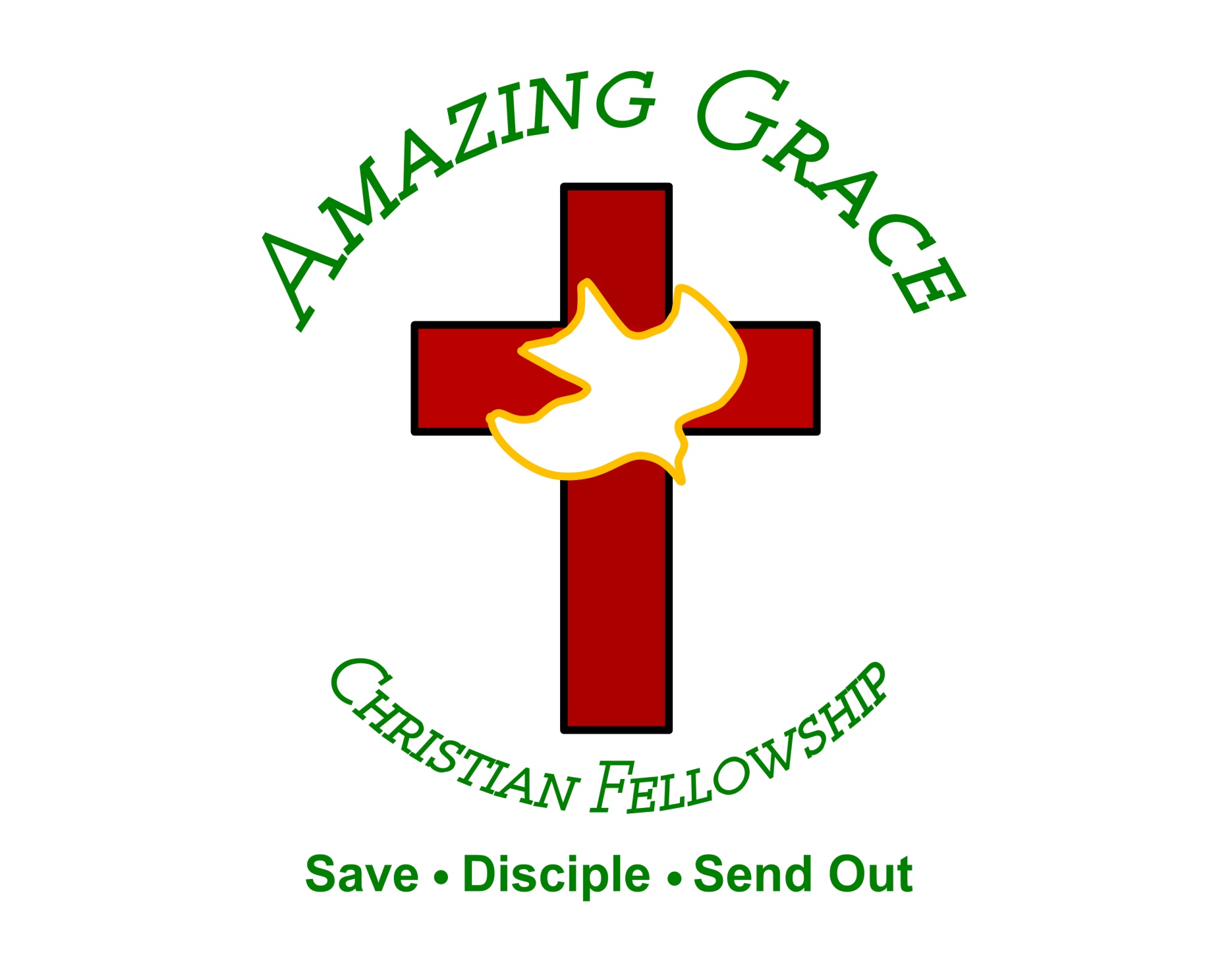